Использование элементов финансовой грамотности на уроках технологии в начальной школе
Титанакова Марина Сергеевна
МАОУ СШ №150 им. В.С.Молокова
Финансовая грамотность  - сочетание осведомленности, знаний, навыков, установок и поведения, связанных с финансами и необходимых для принятия разумных финансовых решений.
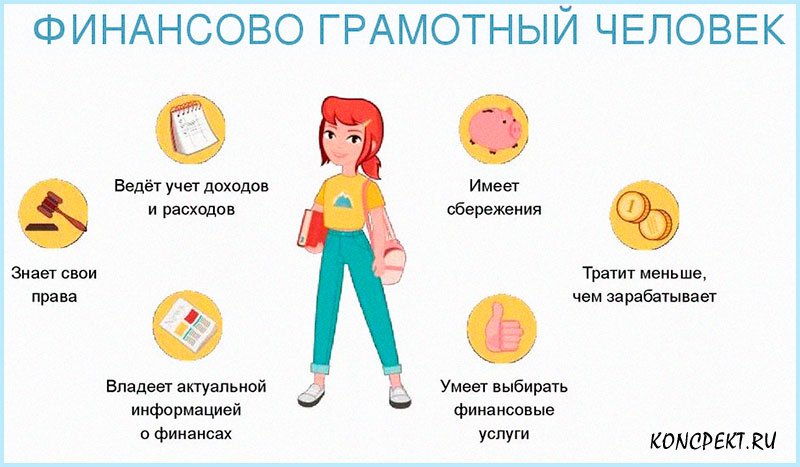 1 класс:
«Что такое бумага».  Изделие «Этикетка для продукта». 
«Учимся шить» Изделия: «Закладка с вышивкой». «Одежда, ткань, нитки». Изделие: «Кукла из ниток».

 «Своё дело» (основы предпринимательской деятельности)
«Потребности. Что такое потребн6ость? Какие бывают потребности?
2 класс:
«Бумага. Изделие «Копилка». 
«Посуда. Проект «Праздничный стол».

«Настоящие деньги и ненастоящие деньги».
 «Кто такие мошенники?» 
«Потребности». «Бюджет семьи». «Экономия бюджета»
3 класс:
«Сервировка стола. Работа с бумагой Изделие: салфетка» 
«Кулинария. Работа с продуктами питания для холодных закусок. Изделие: бутерброды».
«Магазин подарков. Работа с пластичными материалами (тестопластика). Лепка. Изделие: брелок для ключей. 


«Оптимизация расходов»
«Составление меню для семьи в рамках бюджета»
«Кто такой покупатель/потребитель? Права покупателей»
4 класс:
«Монетный двор. Изготовление медали». 
«Изготовление игрушек к Новому году, Рождеству, Пасхе» 
«Человек и информация».  

«Как появились деньги. История монет» 
«Как развить качество предпринимателя?»
«Где можно делать покупки? Offline или online покупки».
Урок технологии в 4 классе «Человек и информация. Offline и online покупки»
1) Проблемная ситуация
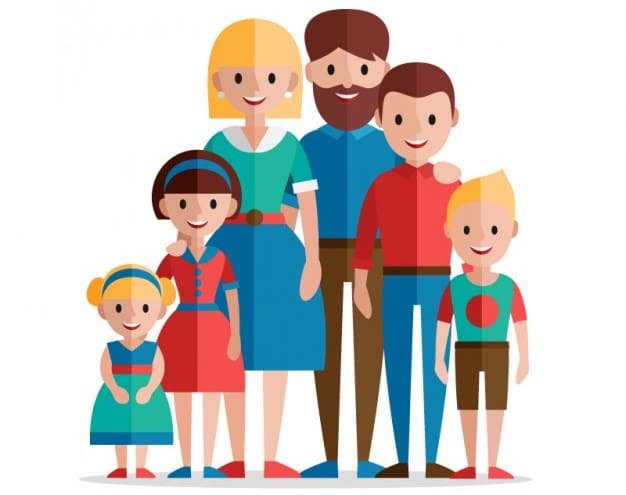 2) Составление списка канцелярских товаров для 1 класса

Вариант:
Портфель
Пенал 
Ручки
Карандаши 
Тетради 
Школьный дневник
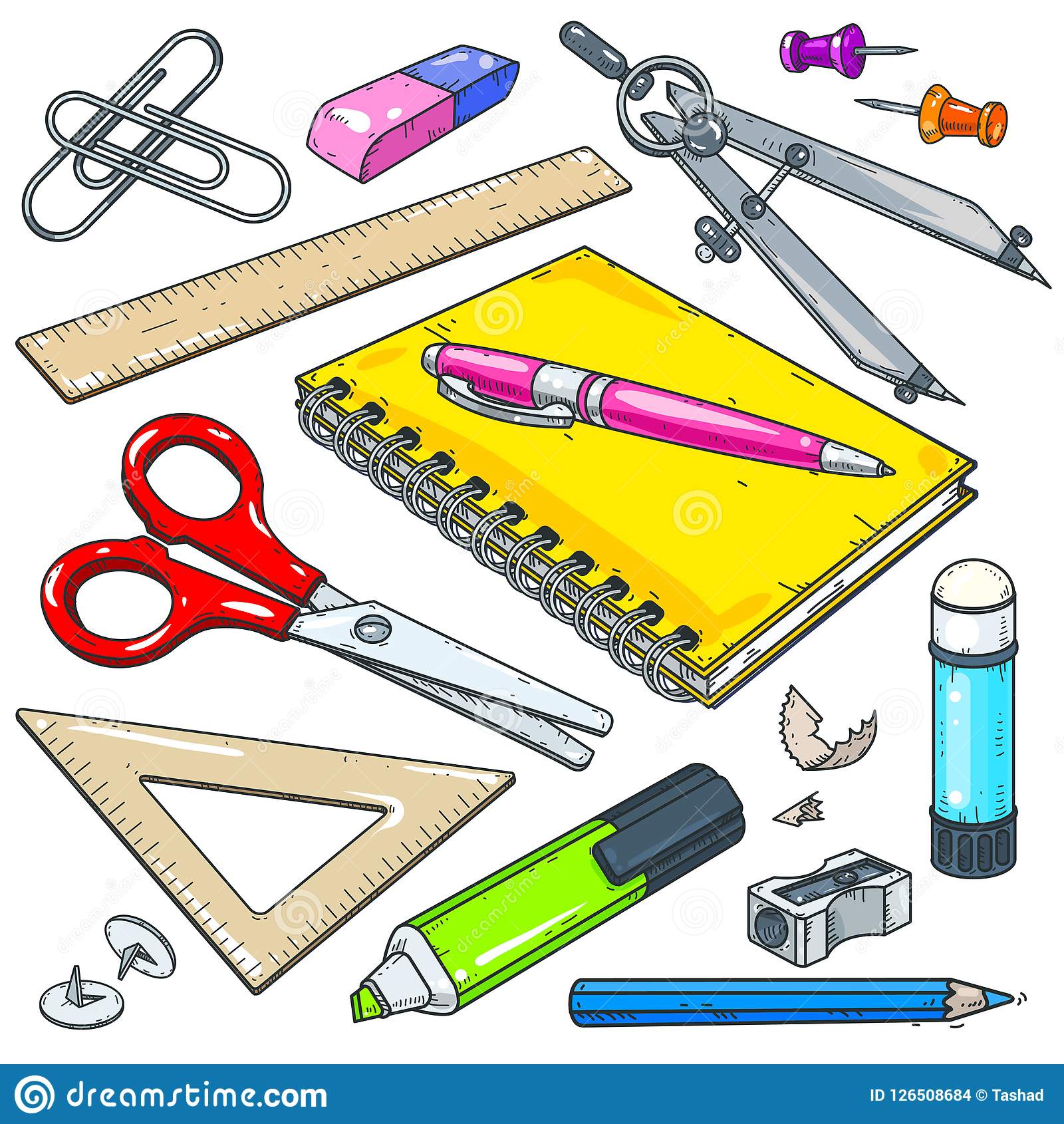 3) Знакомство детей с понятиями, что существуют разные способы совершения покупок (online и offline).

Интернет- магазины - это специальные сайты, на котором люди могут просматривать наличие товаров и делать их заказ онлайн.
Преимущества
Недостатки
Wildberries
Ozon
Labirint
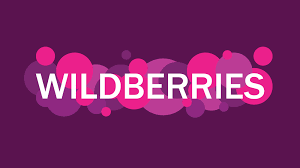 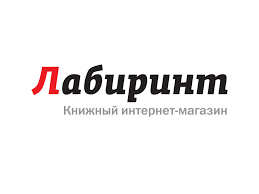 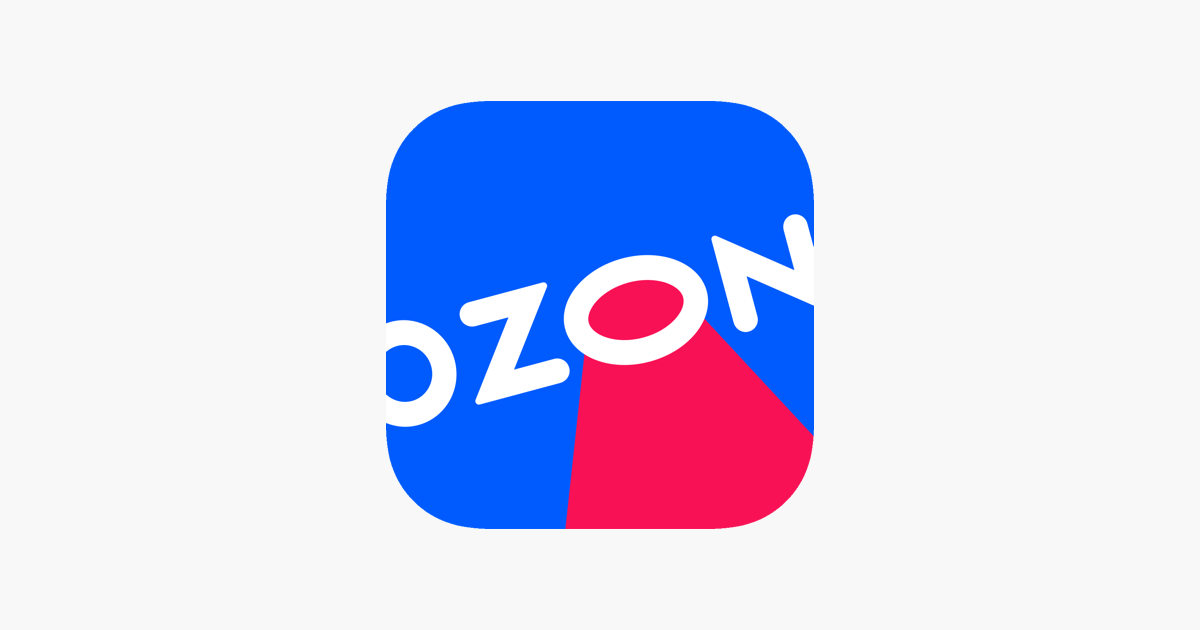 Игра «Книжная фабрика»
Ход игры: Игроки объединяются в группы по четыре. Это — отдельная фабрика. (может быть только одна). Каждому нужно придумать название книге, которую будут изготавливать. Сначала тренируемся. Разрываем лист бумаги пополам, складываем половинки вместе и снова разрываем пополам. Получаем четыре четвертинки. Складываем четыре четвертинки вместе и сгибаем их посередине. Чтобы книга держалась кучи, скрепляем ее канцелярской скрепкой. На обложке пишем название книги.
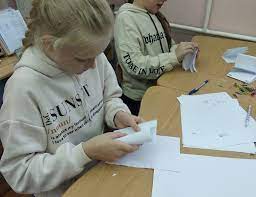 За 3 минуты каждый участник старается сделать максимум условных книг. Ведущий отбирает правильно изготовленные, завершенные образцы и насчитывает каждой фирме аналогичное количество баллов.
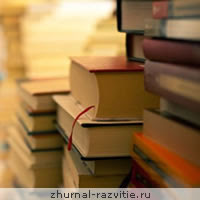 Спасибо за внимание!